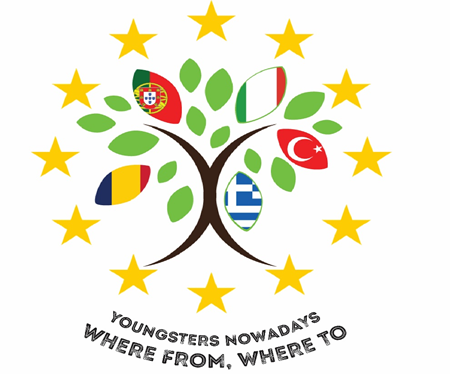 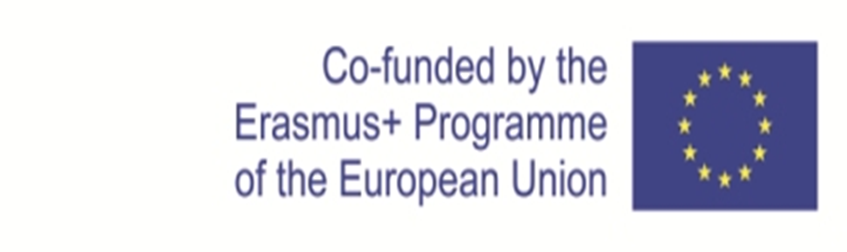 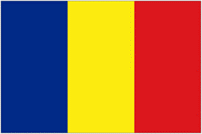 ERASMUS + PROGRAMME- STRATEGIC PARTNERSHIP‘Youngsters Nowadays. Where from, Where to?’2017-1-RO01-KA219-037190AM I PREPARED FOR THE JOB MARKET?
According to the recommendations that are contained in the European Commission’s current documents, today's entrepreneurship education must be materialised through the development of a general set of competencies which are applicable to the all aspects of the students’ later professional life.
The activities that are unfolded in group projects are ways of learning, education and training that contribute to creating the spirit, skills and entrepreneurial behaviour.
Real-life experience, problem-based learning and exchange of experience become a practical entrepreneurial experience in education before graduation. Entrepreneurial competence and skills can only be acquired or formed through practical and real-life learning activities
One of the most important activities in the acquisition of entrepreneurial skills is the design of  the documents that will help any young person to build up an image, a "portrait" through which to objectively represent his/her skills and aptitudes.
Two of these documents are the CV and letter of intent.
Curriculum vitae
The CV is an instrument through which a candidate can "sell" his/her skills to a potential employer. Sometimes it takes only a few minutes for an experienced job hunter/recruiter to decide whether or not it is worth asking a candidate to come for the interview. Thus, candidates have to make sure that their CVs highlight their qualities and achievements in a concise and clear manner.
The CV is the starting point in any selection process. It usually mediates the interview between the candidate who offers his / her services and competences, and the representatives of the employer / organisation that will, at a later stage, conduct the selection interview.
.
The  CV - curriculum vitae is considered to be one of the most "handy" assessment procedures, based on biographical information. The data included in the CV should be easy to understand and interpret, being the document by which the person who selects gets persuaded that the applicant is the most suitable person for the job. Therefore, a curriculum vitae is not necessarily an autobiography, it is a functional document that should give the applicant the chance to participate in the interview, which is another stage of any selection process.
In a contemporary context,  there exists the Europass CV, whose features largely standardise the composition and information  that should be included in a  CV.
The main elements of a Europass CV are:
Personal Information;
- the work position for which the candidate is applying or the studies for which he/she is applying,
Professional Experience;
 Education and Training;
Personal skills;
- foreign languages;
- communication skills;
- organizational / managerial skills;
 Skills acquired in the workplace;
- computer skills;
- other skills;
- driver's license;
More information; Annexes (documents, diplomas, evidence of the activities mentioned in the CV)
The students are taught  the criteria to be followed in writing a CV. They learn that the chronological life curriculum is the most used type in which the headings are organized in stages from the current period and they continue, in reverse order, to the farthest period. The other type of CV, the functional life one, is the type of CV that emphasises, especially the candidate’s personal and professional achievements, without taking into account the chronology.
Special attention is given to the way the students write the  CV content.
A LETTER OF INTENT

The  students  learn how to write a letter of intent. The letter of intent is also known as the letter of motivation or presentation. It is the first contact that is established with the employer and it  represents the link between the resume and the work placement.
Many employers do not even consider a CV unless they are accompanied by a letter of intent. Due to the content of the letter of intent, this presents a greater chance to highlight the candidate’s  personality and the "strong points".
Such a letter should be conceived exclusively for the employing organisation; it is the first chance to remark and express the special interest for the organization and the position you aim at.
Although the resume contains the most personal information, studies, and previous jobs, it is the letter of intent that will make the employer choose an applicant over the other candidates due to the personality and qualities that are reflected in it. It is proof of the work done during the previous career.
What to Include in a Letter of Intent

Opening Remarks- we should begin with a professional salutation. For this we need to find out the name of the employer or hiring manager, and include it in your opening remarks. 

Body Paragraph 1: Introduction- We should begin our letter by introducing ourselves and explaining the reason why we are writing. If we want to respond to a specific job listing, we will mention this., whereas if we do not, we will simply explain that we are interested in working for the company. We should explain what type of work we are interested in, but in this case, we should not too specific.

Body Paragraph 2: Highlight Relevant Skills- Here it is where we connect our skills and abilities to the job listing. We should spend some time to properly review the job description and the requirements listed in it.  We should also mention one or two important requirements of the job, and explain how we can meet these requirements. We will need to provide specific examples from our past work experiences. We might divide this section into two paragraphs, this depending on the number of skills we want to mention.
Body Paragraph 3: Call to Action – we should conclude our letter with a brief paragraph on how we will follow up. If the job listing states not to follow up, we should simply say that we look forward to hearing from the employer.

Closing remarks- we should end the letter of intent with a professional closing such as ‘Yours faithfully’ or ‘Yours sincerely’, depending on the fact that we know the name of the person to whom we address the letter or we do not know the name. If we are submitting a printed letter, we should include a handwritten signature followed by your typed name. If we are emailing the letter, we should conclude with  our email signature.
The students participate in interviews with real managers so that they should acquire real life skills of how to behave during an interview.
"This project has been funded with support from the European Commission. This publication reflects the views only of 
the author, and the Commission cannot be held responsible for any use which may be made of the information contained therein."